Основы работы с базой цитирования Web of Science (WoS)
Кропчева Светлана Николаевна, специалист Центра развития публикационной активности, kropchevasn@tyuiu.ru
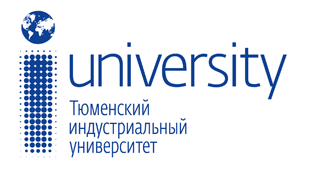 WoS |http://webofscience.com/
Доступ в сети университета
2
WoS |Core Collection, Emerging Sources
3
WoS | Функция Основной поиск
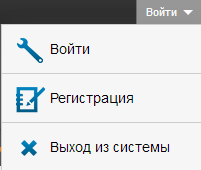 Информация о подписке
Вход
Поисковая строка
4 функции поиска
Период поиска
Поля поиска
Регистрация
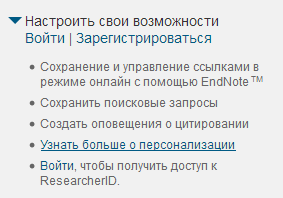 4
WoS | Фукнция Поиск по автору
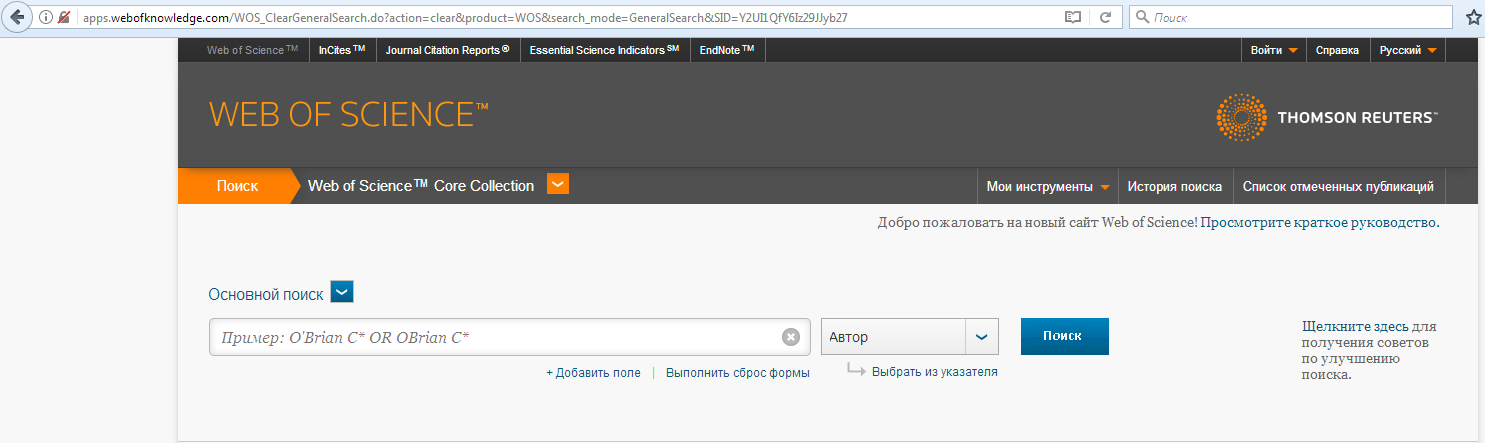 Основной поиск
Введите фамилию, затем – пробел и инициалы автора для поиска в полях «Авторы» и «Групповые авторы» (редакторы) внутри записей. 

Знаки пунктуации исключены из поиска (вводим без точек Ivanov AV). 

Система автоматически добавит звездочку (*), если введен один инициал  (Ivanov  A аналогичен Ivanov A*)

Искать  написание без отчества с помощью кавычек 
(“Ivanov  A" дает найти Ivanov  A)
Поиск по автору
5
WoS | Идентификатор авторов
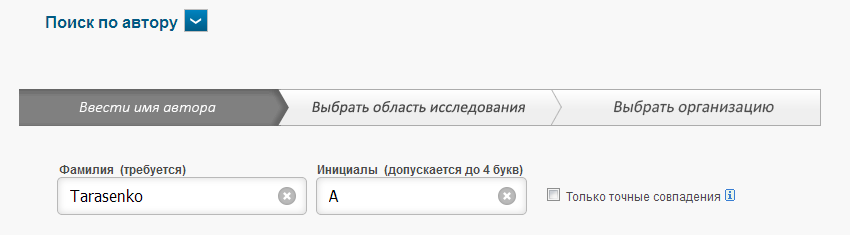 Фамилия И
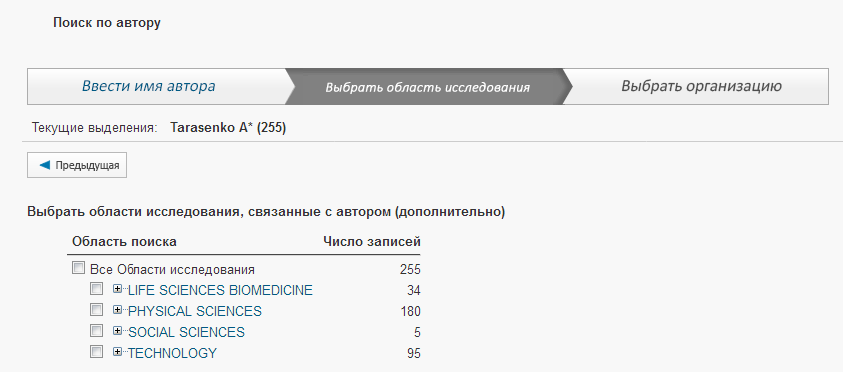 Тематические области
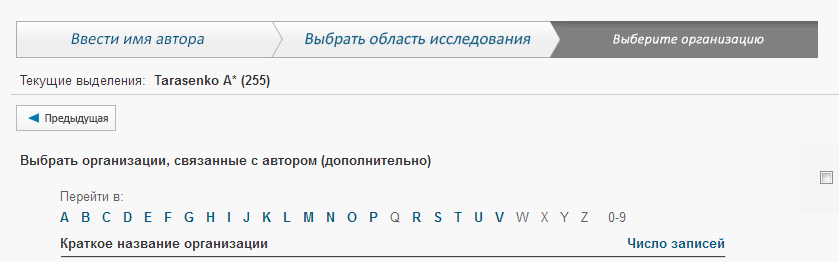 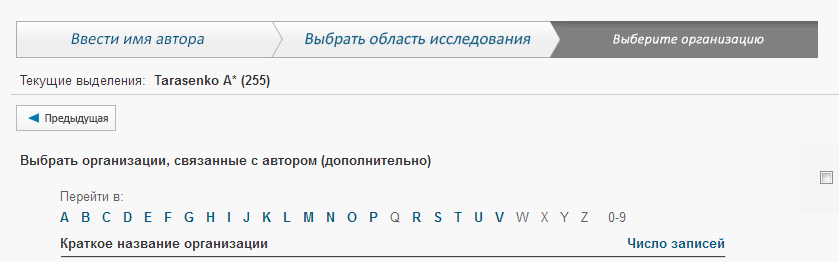 Список организаций
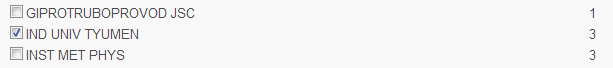 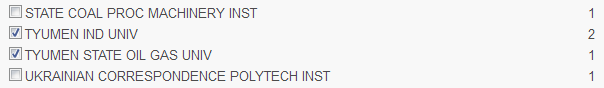 6
WoS | Результат поиска
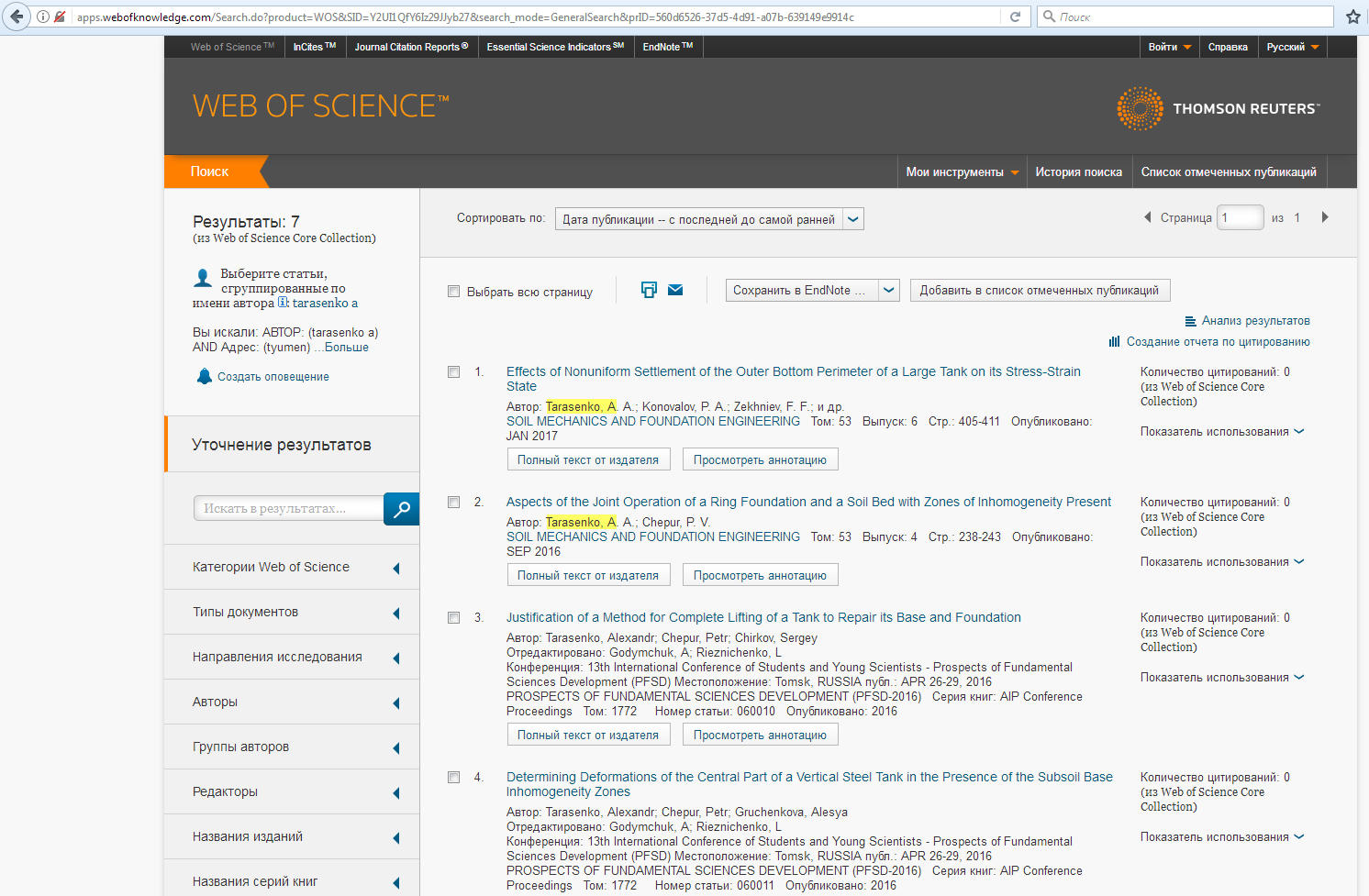 Сохранить список литературы
Система фильтров
7
WoS | Публикация
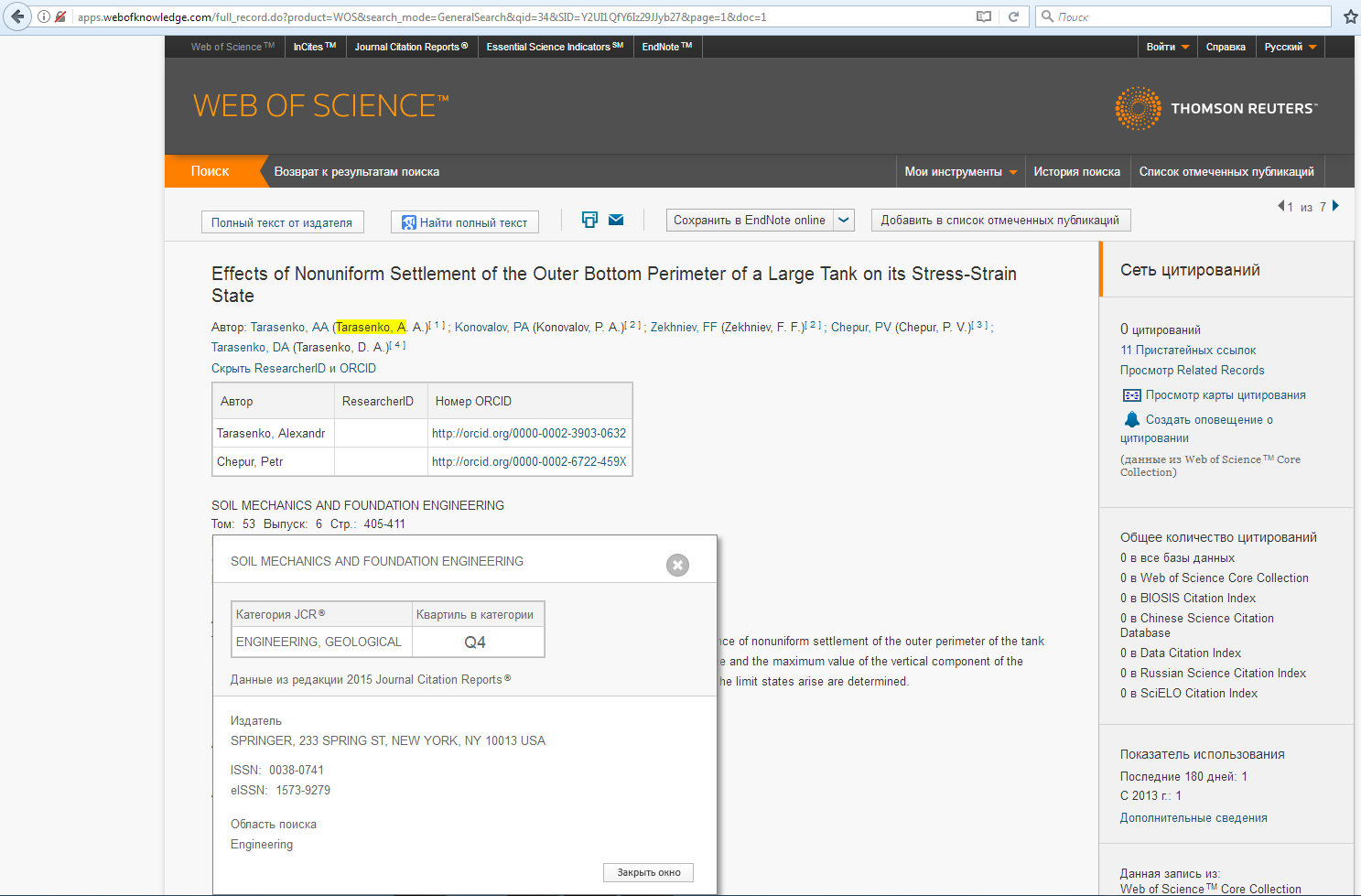 Уникальный код ученого
Информация о журнале
ИФ - нет
8
WoS | Функция Поиск по библиографии
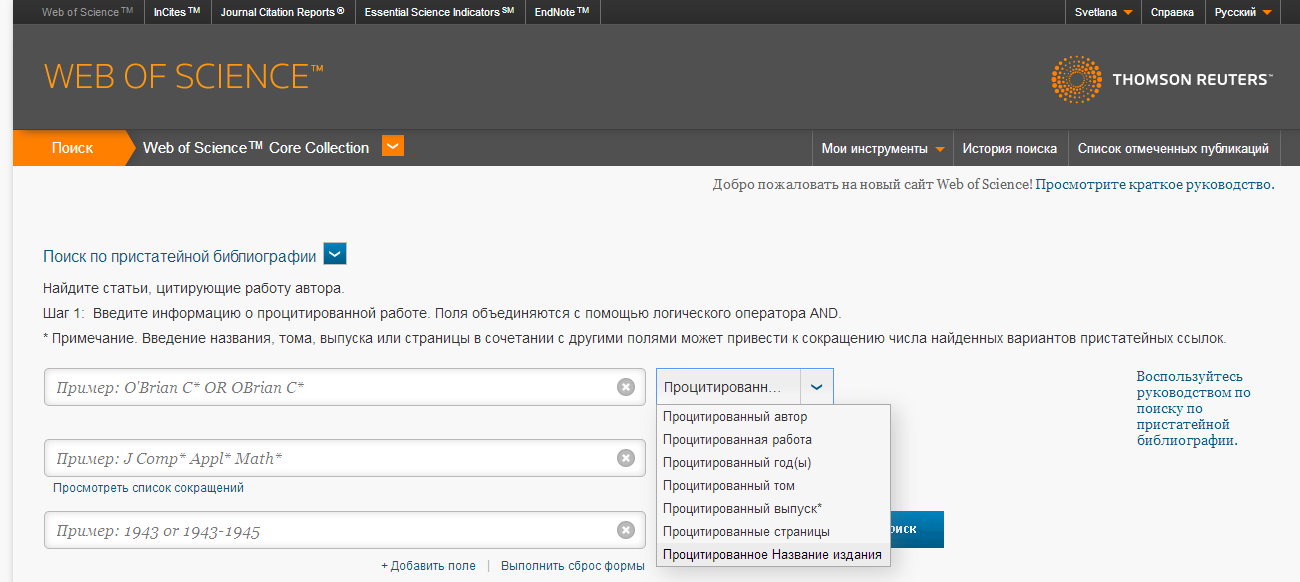 Поиск
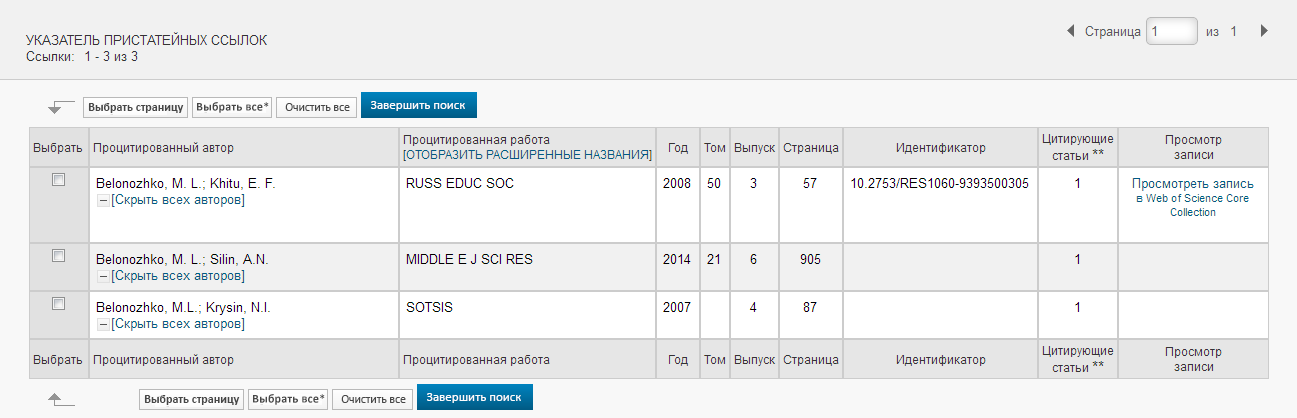 Результаты – цитирование
9
WoS | Функция Расширенный поиск
Обозначения полей поиска
Результаты поиска  IOP по указателю
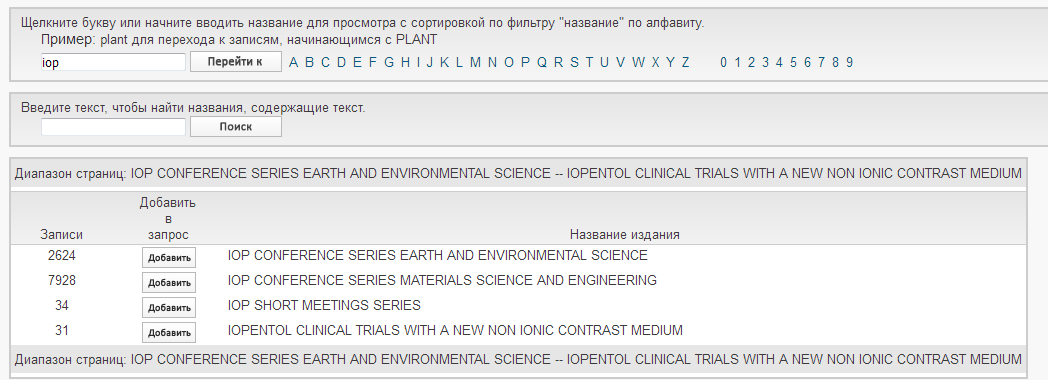 10
WoS | Функция Расширенный поиск
Обозначения полей поиска
IS= ISSN/ISBN – серийный номер журнала
CF= Конференция – часть названия
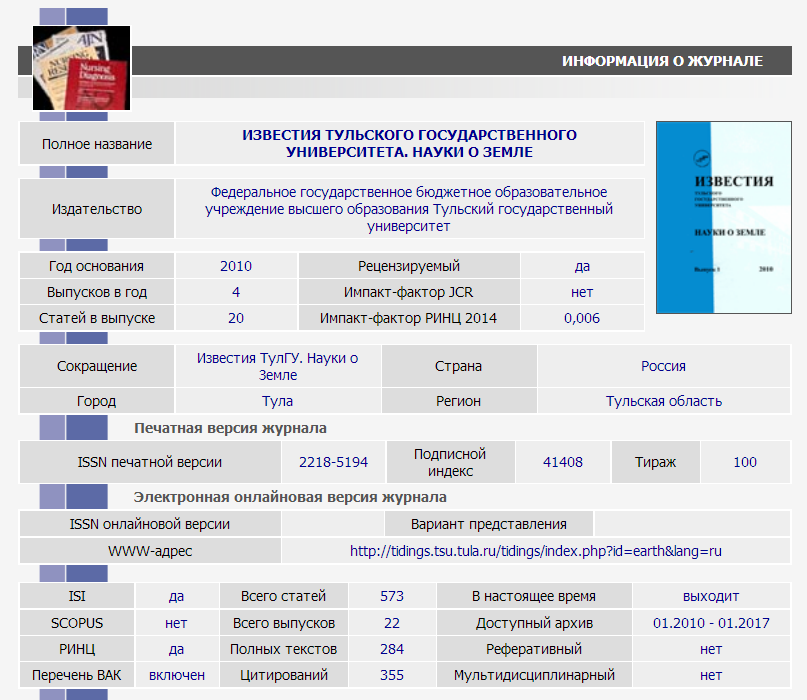 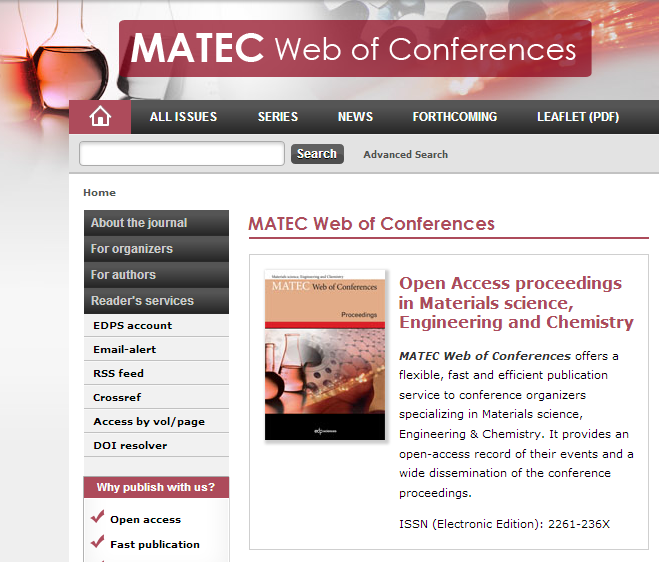 ISSN 

РИНЦ

Сайт
11
WoS | Регистрация в Researcher ID
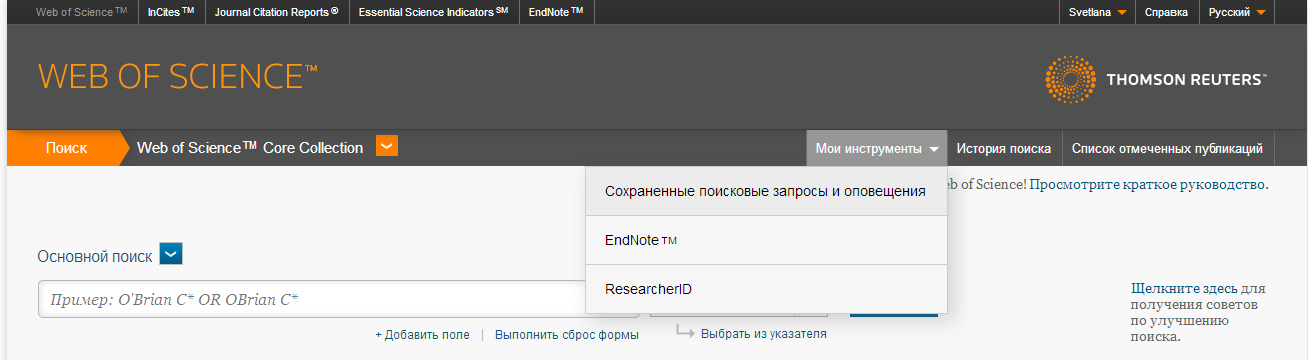 Регистрация
ResearcherID
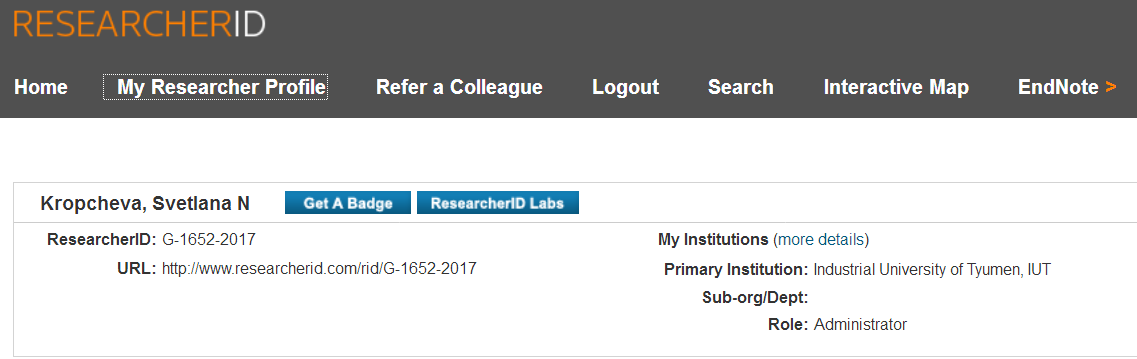 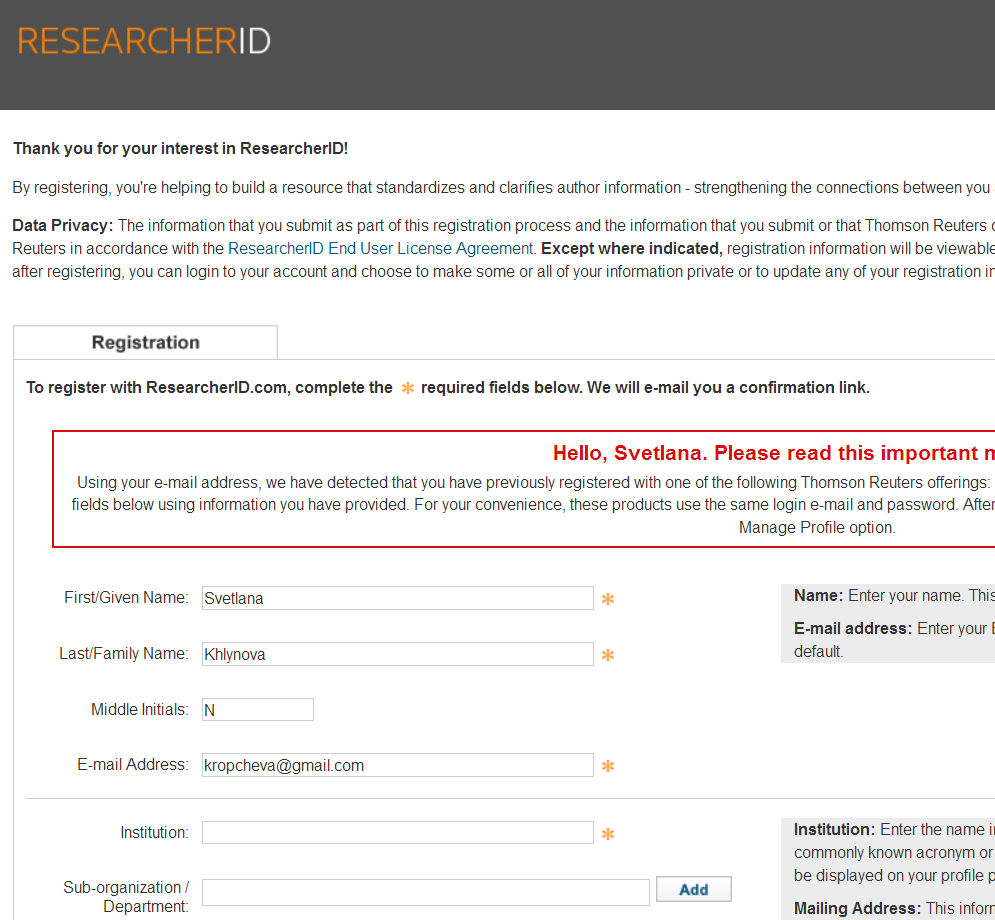 Код Researcher ID
Анкета автора
12
WoS | ORCID через ResearcherID
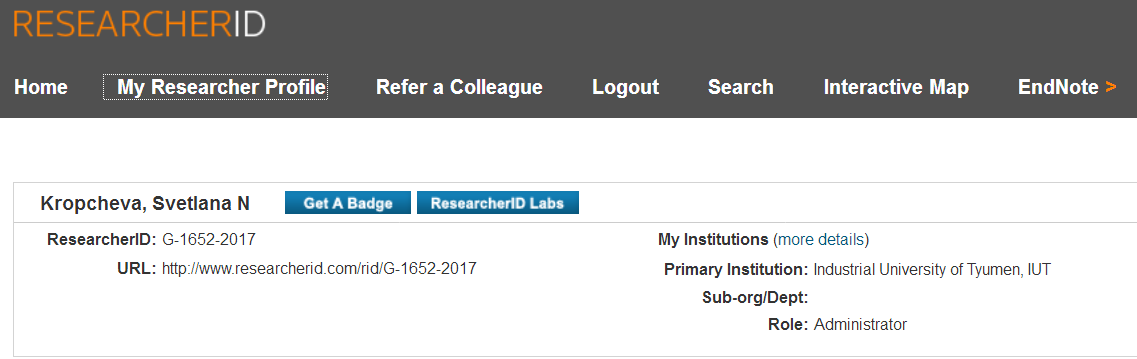 Анкета автора
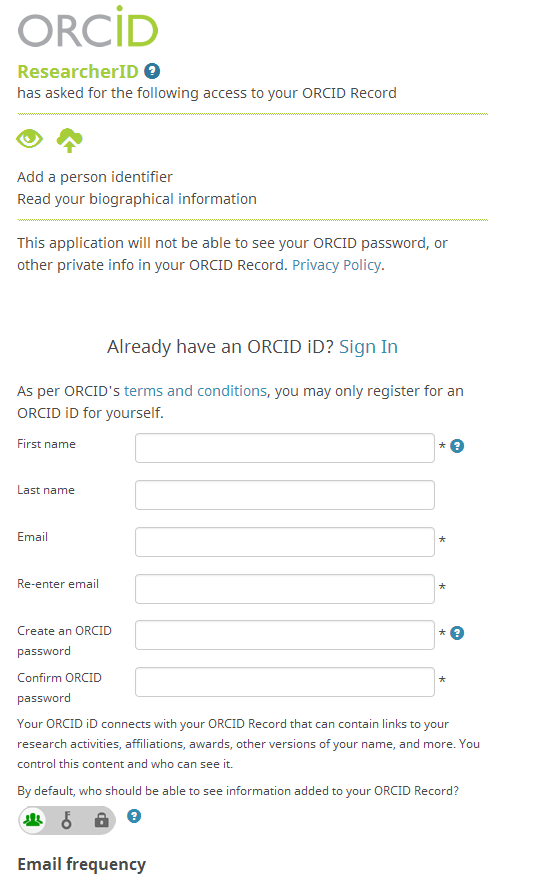 Регистрация ORCID
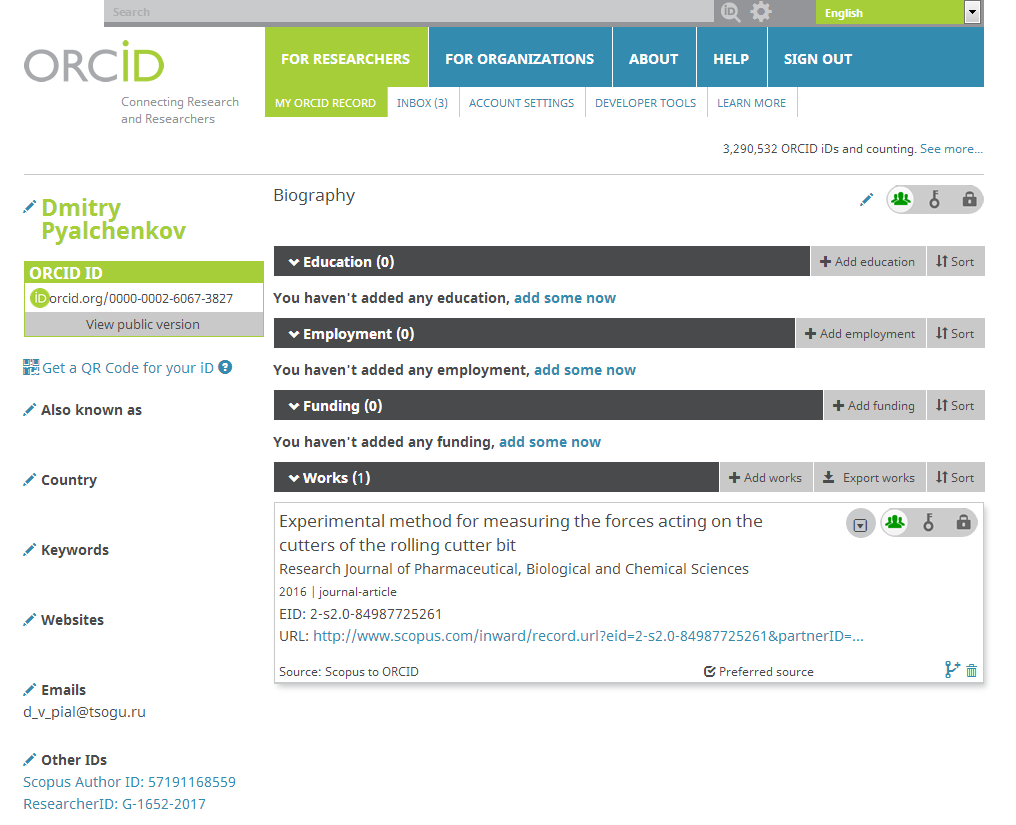 Профиль автора
Привязка Scopus, Web of Science
Единый список международных публикаций автора, формируемый автоматически
13
WoS | Корректировка данных
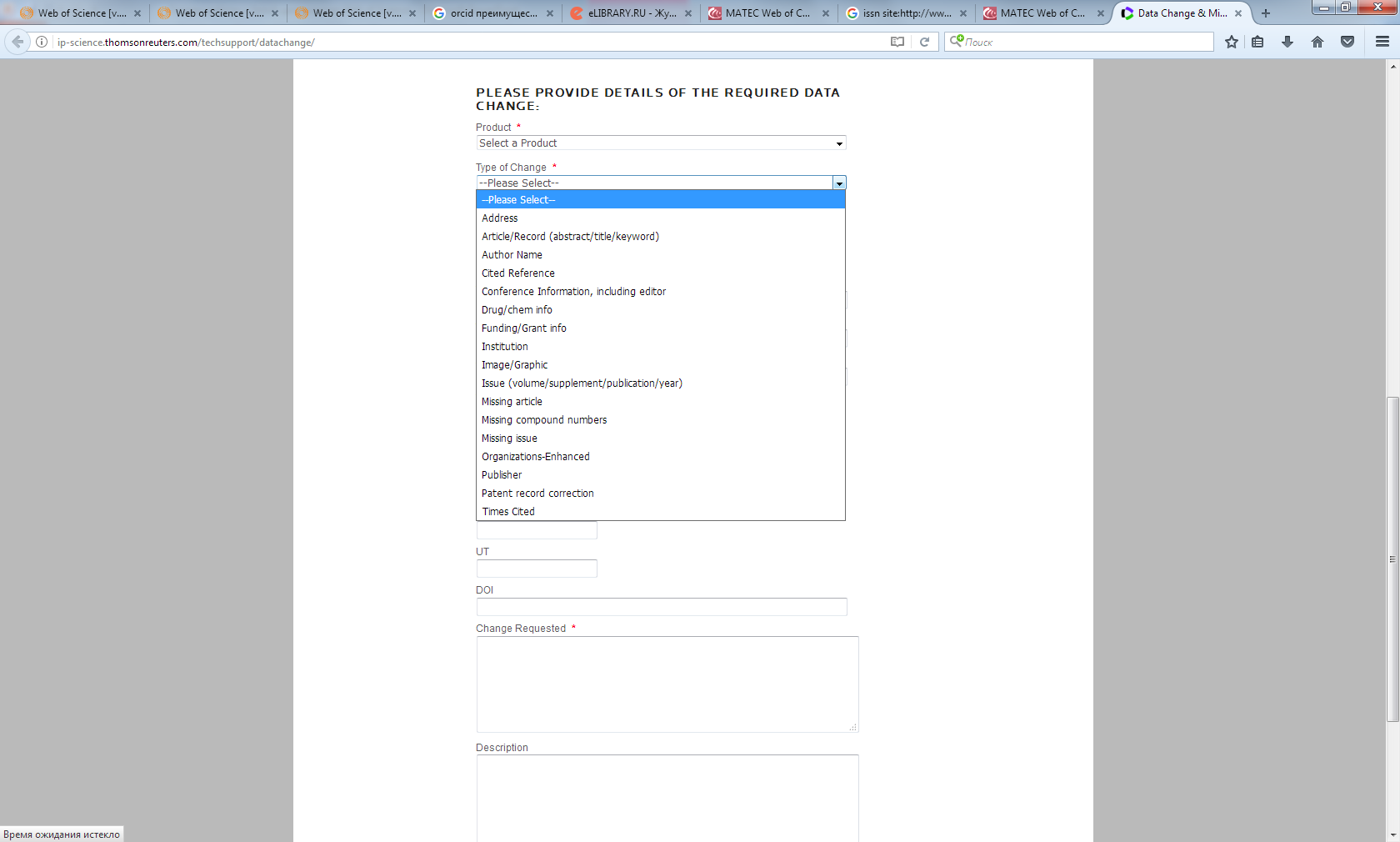 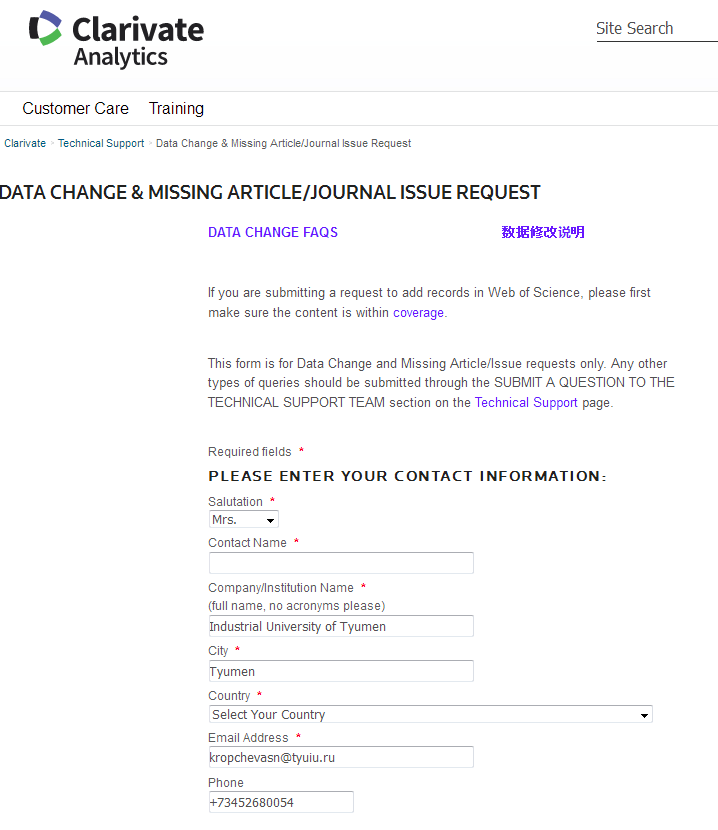 http://ip-science.thomsonreuters.com/techsupport/datachange/
14
Спасибо за внимание.
Кропчева Светлана Николаевна, специалист Центра развития публикационной активности, тел. 68-00-54 (11-43), kropchevasn@tyuiu.ru
15